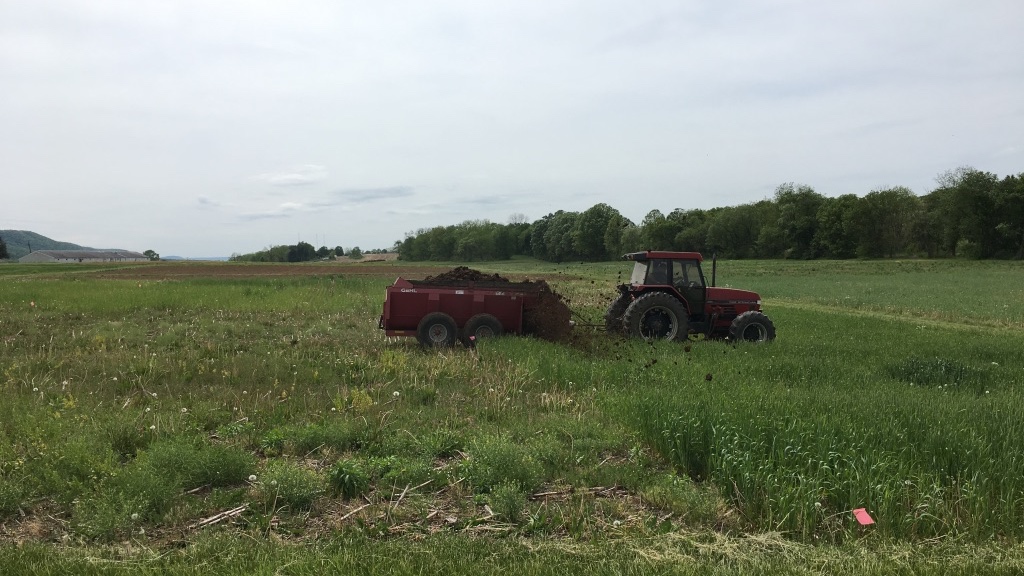 Manure increases corn resistance to some lepidopteran herbivores
Elizabeth Rowen & John Tooker
The Pennsylvania State University
Manure used widely, especially Northeast US
10% acres of cropland were fertilized with manure (2012)
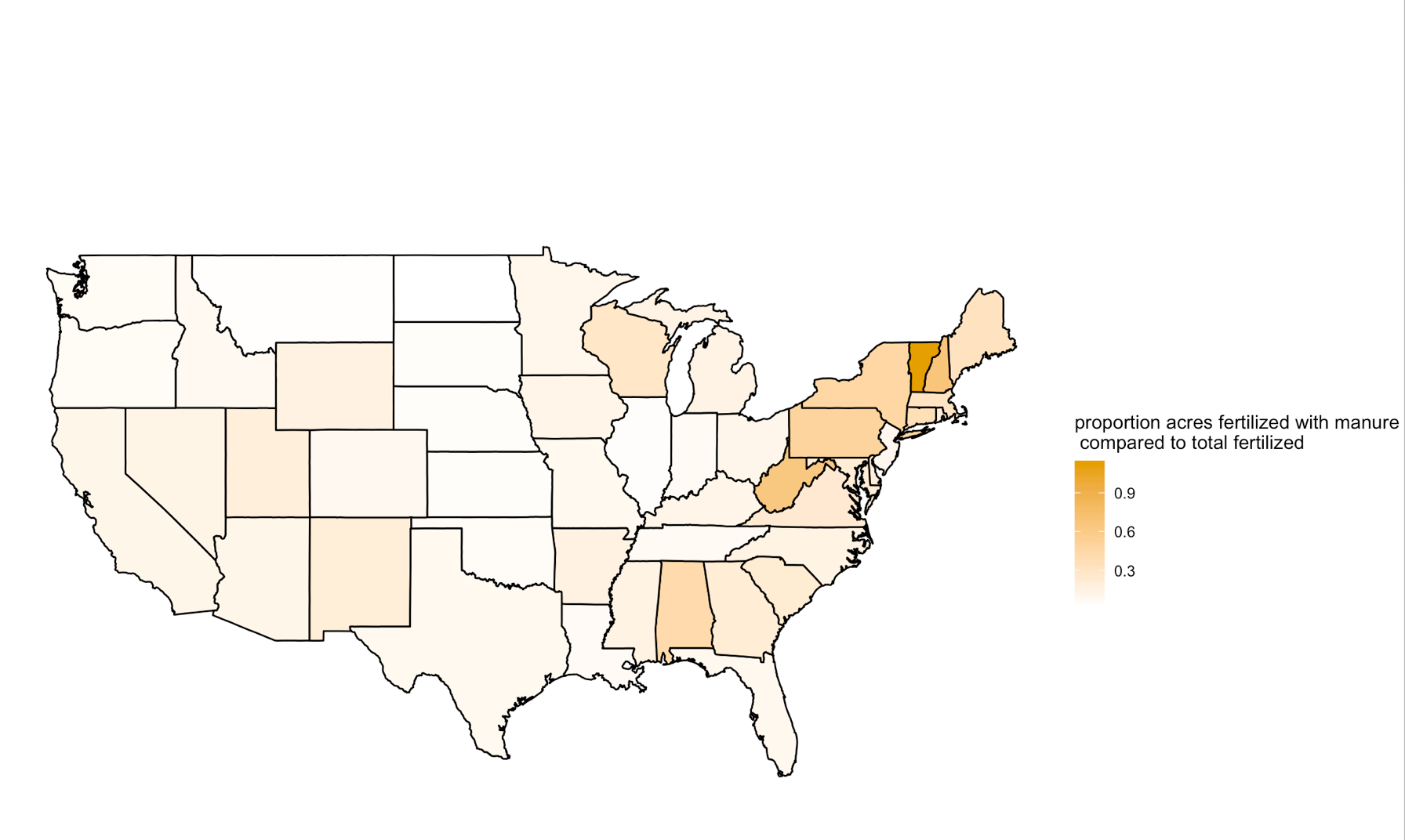 Manure is cheap fertilizer 
and in excess from farm operation
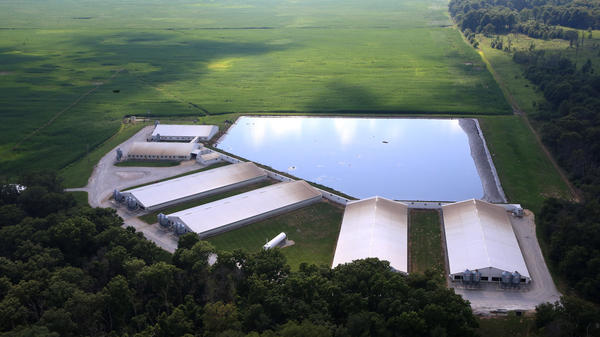 Darker yellow = higher proportion manure fertilizer
Based on 2012 Ag Census data
[Speaker Notes: Manure comes from cows/chicken – manure lagoon – cow standing on a pile of shit 

jojo1 photography
—Getty Images/Flickr Select

https://www.omlet.us/guide/chickens/chicken_care/handling

Ron Kimball/KimballStock]
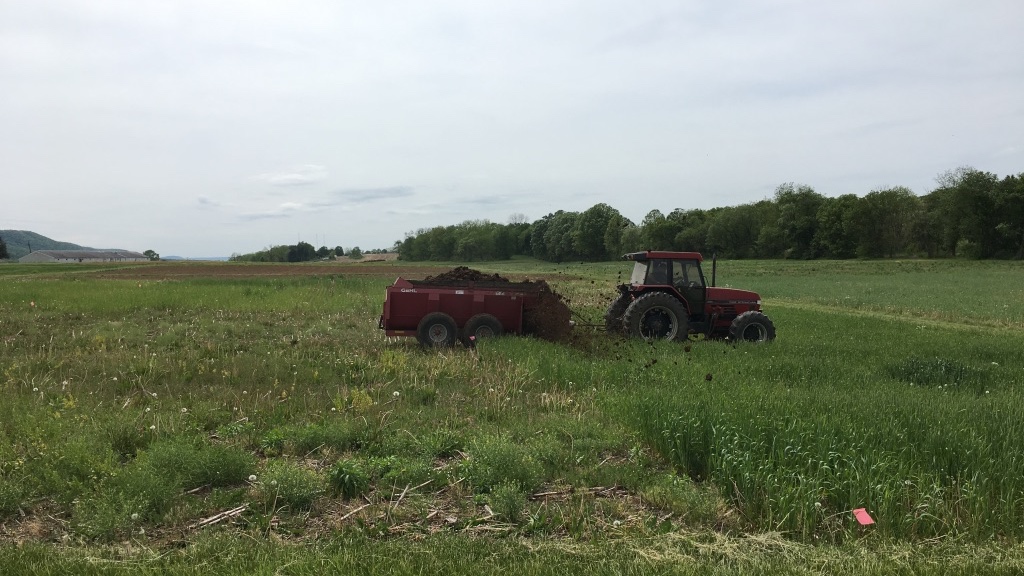 Manure has advantages
Manure helps build soil organic matter, water infiltration, and soil invertebrate community
Manure lowers herbivore performance
Manure increases
arthropod predator communities
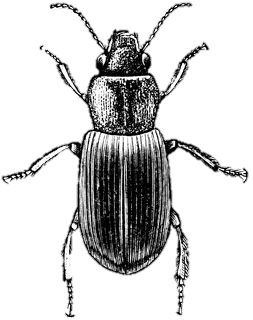 USDA 2015
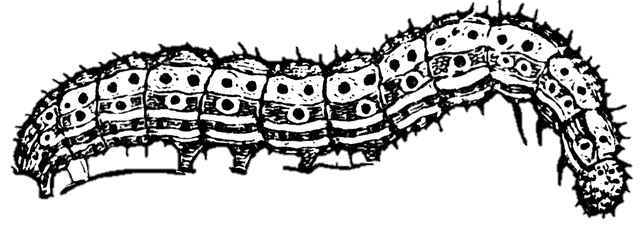 Garrett et al. 2010; Birkhofer et al. 2008
Garrett et al. 2010; Phelan 1996; Staley et al., 2010
Rowen, Tooker & Blubaugh, in prep
How does manure change herbivore performance?
Defense
Micronutrients
NPK availability
Micronutrients in manure but not inorganic fertilizer
(Warman and Cooper, 2000)

May contribute to increased defense, lowered free nutrients in plants (Borpatragohain et al., 2016; Dordas, 2008)
Increased production of secondary metabolites
(Wszelaki et al., 2005; Hsu et al., 2009; Staley et al., 2010; Koh et al., 2013)
Manure releases N (&P,K) more slowly than inorganic fertilizers (Azeez and Van Averbeke, 2010)

Most herbivores respond positively to N (Mattson 1980)
Rowen, Tooker & Blubaugh, in prep
Fertilized with Manure or Inorganic  NPK
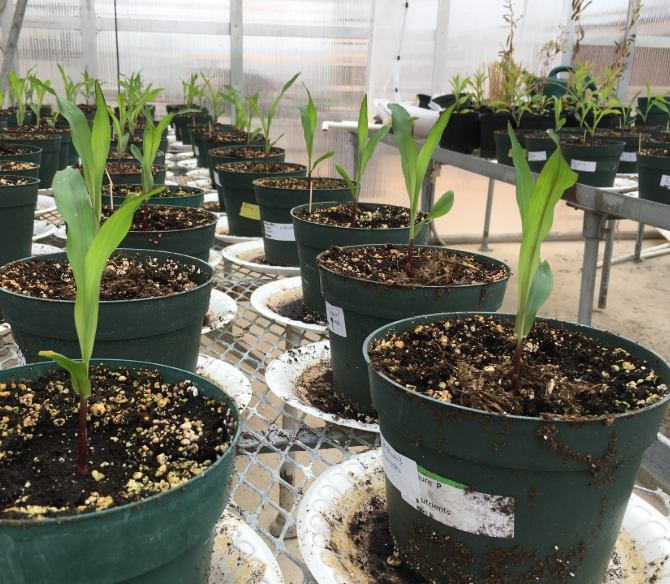 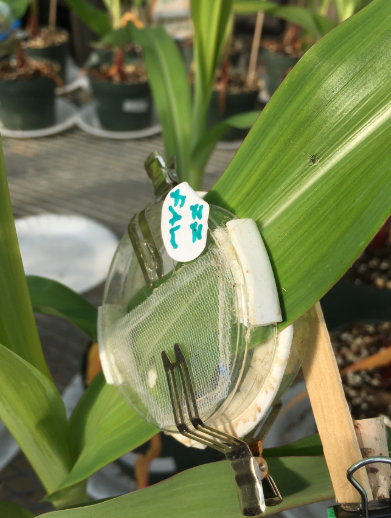 Grew corn in GH for 5 weeks


Tissue for elemental nutrient content
Fall armyworm (FAW) or black cutworm (BCW) feed for 48 h



Tissue for defensive protein induction
FAW or BCW 
feed for 6 d


Weighed larvae

Elemental nutrient content of leaves

Protein
Predictions
Defense
Micronutrients
NPK availability
Manure-fertilized plants will have higher micronutrients.

Previous studies suggest that certain micronutrients are negatively correlated with herbivore growth in manure-amended plants
Inducible defensive proteins, PIs, PPOs and PODs, are important digestibility reducers in corn. 

Manure may affect inducibility of defenses
Manure-fertilized plants will have lower NPK in tissue than inorganic fertilized plant
Rowen, Tooker & Blubaugh, in prep
Manure reduces BCW growth,
not FAW
BCW
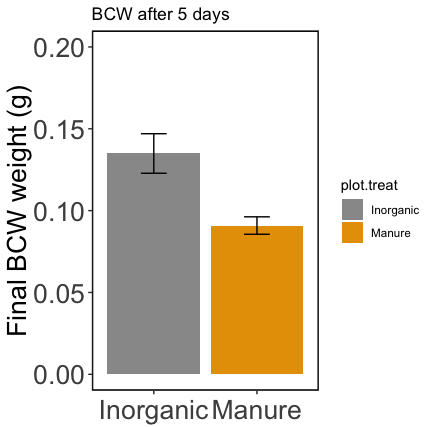 FAW
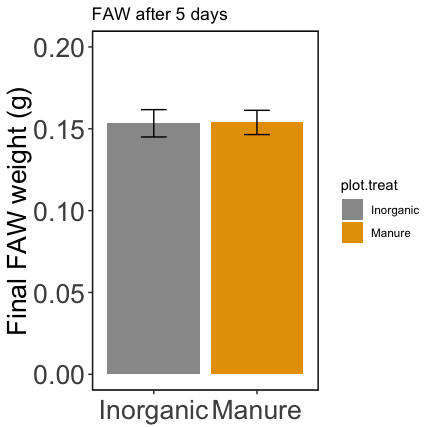 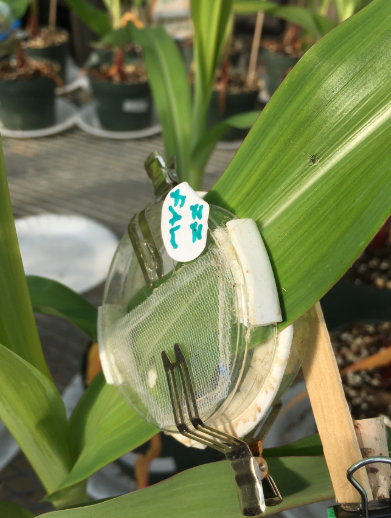 NS
P = 0.001
Manure
Inorganic
ANCOVA: final weight ~ fertilizer + initial weight
[Speaker Notes: Partial least squares regression]
Manure does not increase NPK
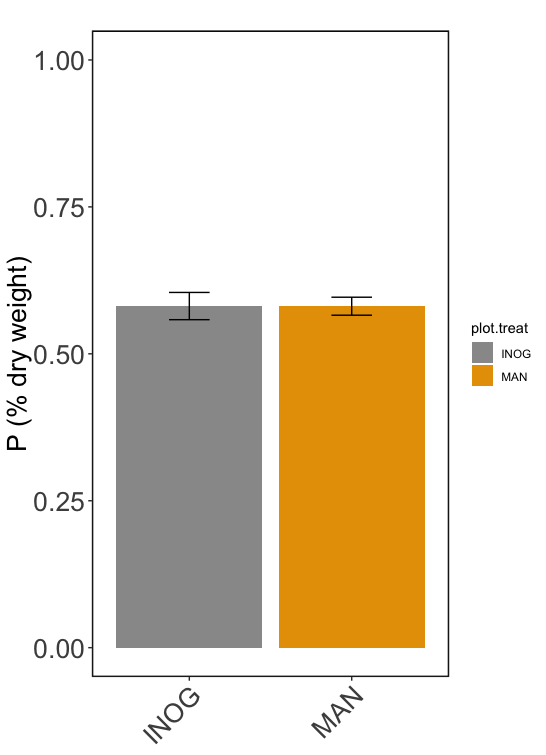 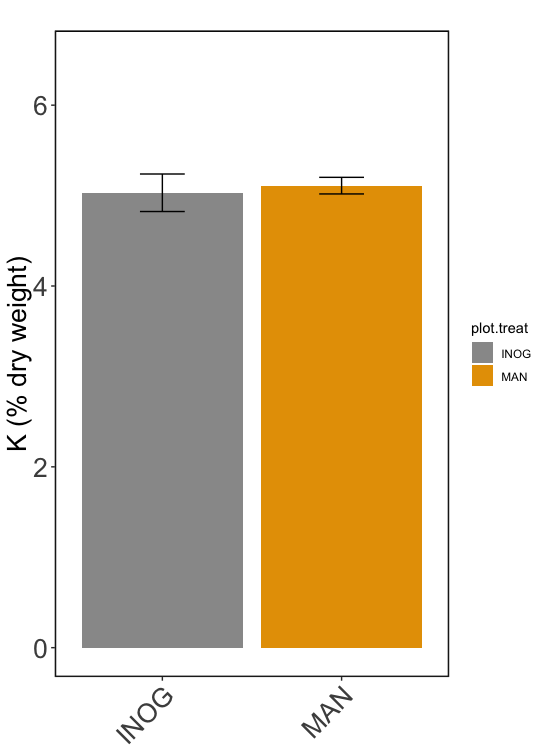 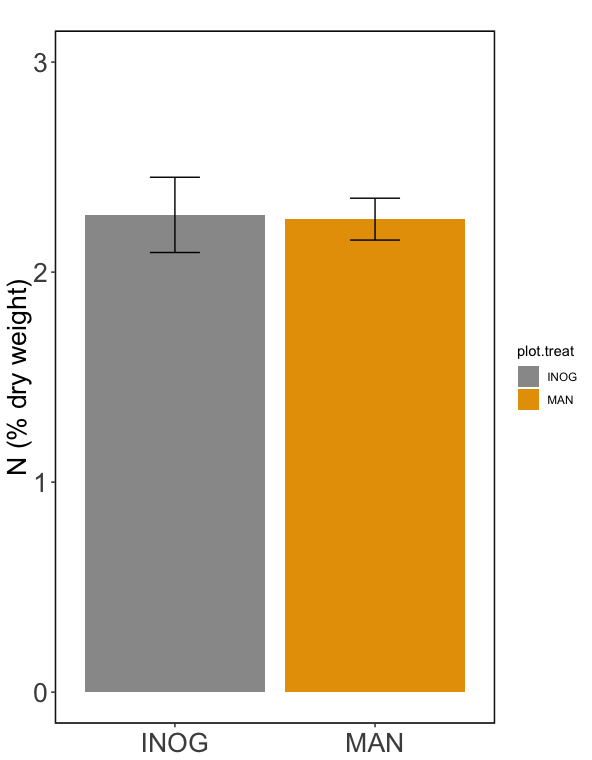 N.S.
N.S.
N.S.
NPK availability
Manure-fertilized plants will have lower NPK in tissue than inorganic fertilized plants
Manure
P (% dry weight)
N (% dry weight)
K (% dry weight)
Nitrogen (% dry weight)
Phosphorus (% dry weight)
Inorganic
Potassium (% dry weight)
2) Micronutrients
No differences in foliar nutrients
Higher in manure plants
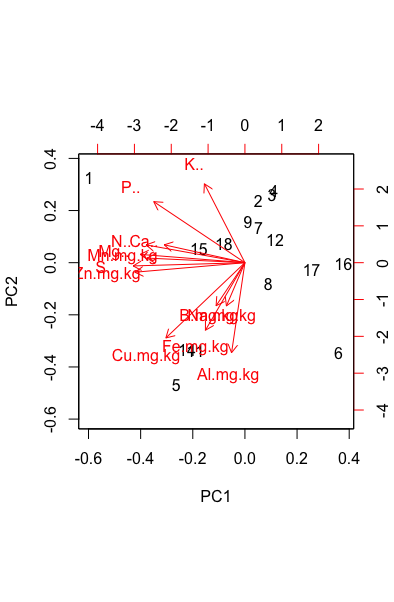 Foliar Nutrient Concentrations
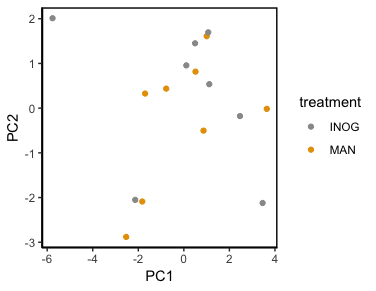 Also looked at each nutrient individually
PCA – with one outlier removed
[Speaker Notes: B not reported on manure test]
No differences in foliar nutrients except boron
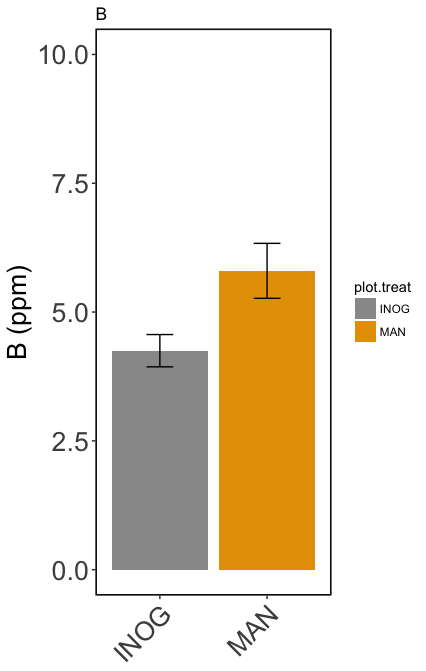 Fertilizer: P=0.03
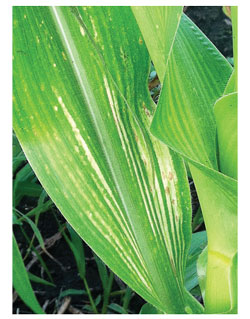 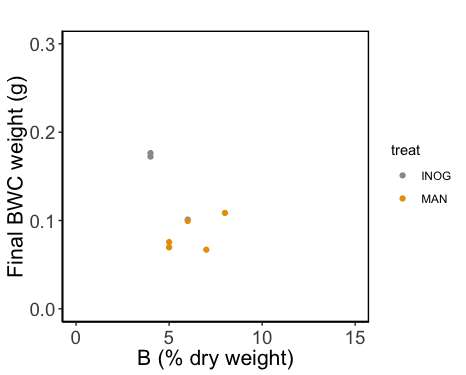 Micronutrients
N.S.
N=8
Hypothesis
n=10
n=8
Manure
Boron (ppm)
Inorganic
B deficient corn
Boron (ppm)
[Speaker Notes: Remove the line 
Point out that it is a small sample size]
No difference in protein content
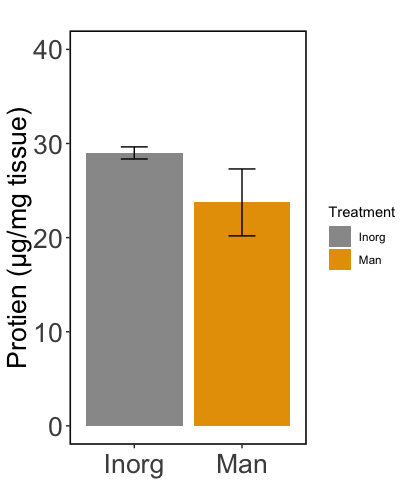 NPK availability
Micronutrients
N.S.
N=3
N=4
Manure
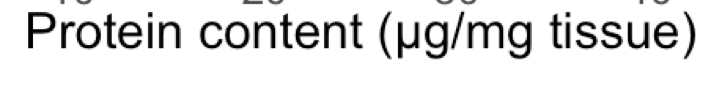 Inorganic
[Speaker Notes: Make it clear that these data are preliminary]
Defensive proteins induced differently by BCW & FAW in manure
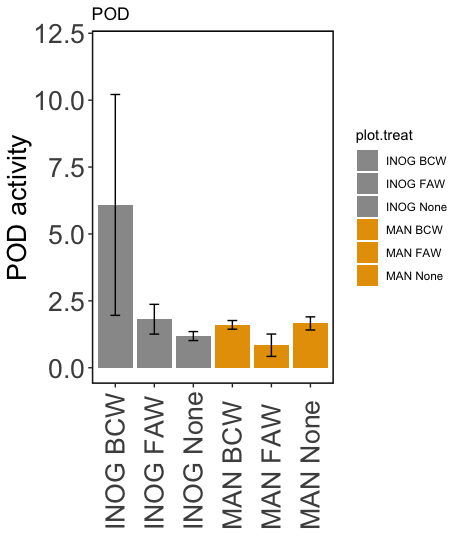 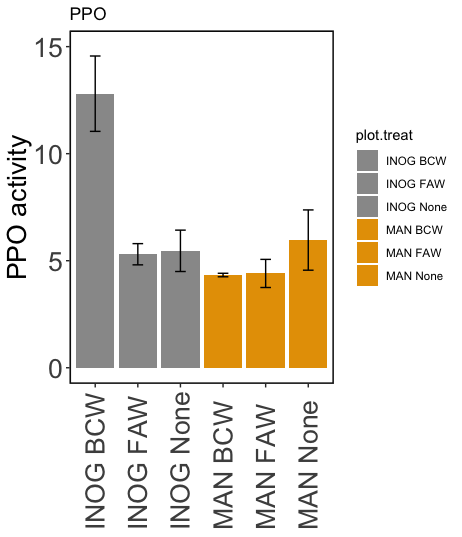 Defense
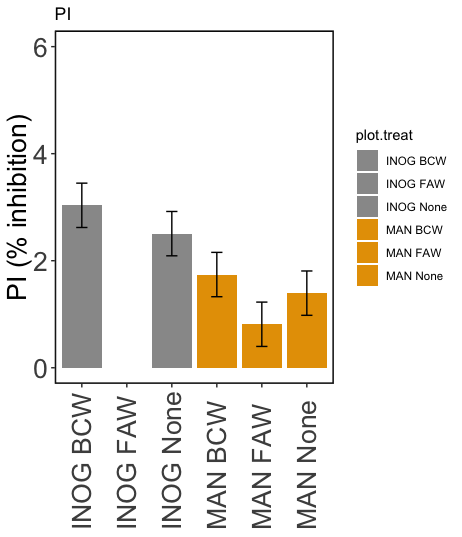 B
Tukey HSD
B
Tukey HSD
Tukey HSD
Manure increase induction of  digestibility reducing proteins
B
A
A
A
Manure
A
A
A
A
A
Inorganic
A
A
A
AB
AB
AB
A
A
B
Control
Control
Control
Control
Control
Control
[Speaker Notes: Make into grams of protein – also fix spelling of protein – reduce legend for y axis]
Changes in B explain results so far
Defense
Micronutrients
NPK availability
B responsible for decreased BCW growth?
Translocation of starch and sugar (Duggar et al. 1953)
Can affect PPOs/PODs and other chemical defenses in tobacco and birch (Ruiz et al. 1999; Ruuhola et al. 2011)
FAW suppressing PIs & not inducing PPOs/PODs

BCW inducing PPO/POD in inorganic treatment
– although does not explain growth
No differences between nutrients in plant tissues…
What does this all mean?
Response to manure is caterpillar specific

Boron higher in manure treated plants

Leaf protein not different between manure and inorganic fertilizer

Possibly, BCW responding to unknown defense or physical structure
[Speaker Notes: Go back to circle things]
Thank you
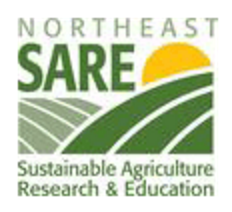 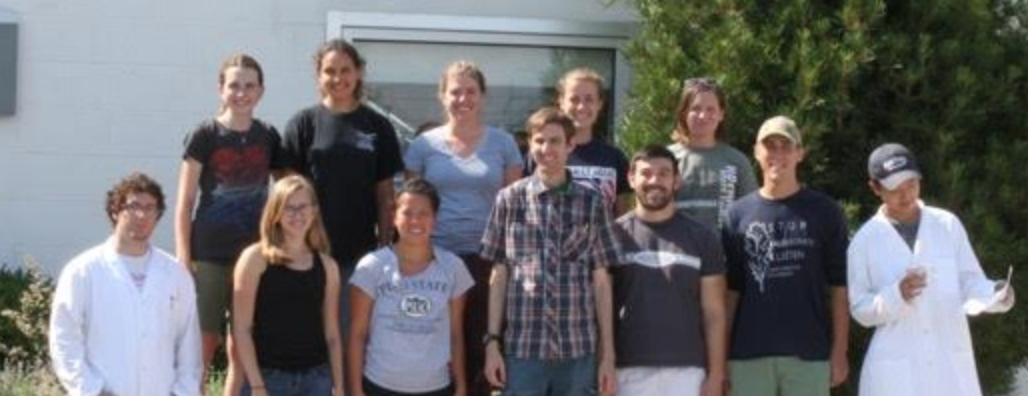 Funded by NE SARE grant GNE16-135
Tooker Lab
Special thanks to undergrads Hayden Bock, Jennifer Halterman, Sonia Klein, Ken Kim, Kyra Hoerr, Garrett Reiter, Amanda Seow, Brandon Wilt, and Dan Wisniewski

Felton Lab – especially Michelle Peiffer
Hoover Lab – Charlie Mason

Farm manager Austin Kirt
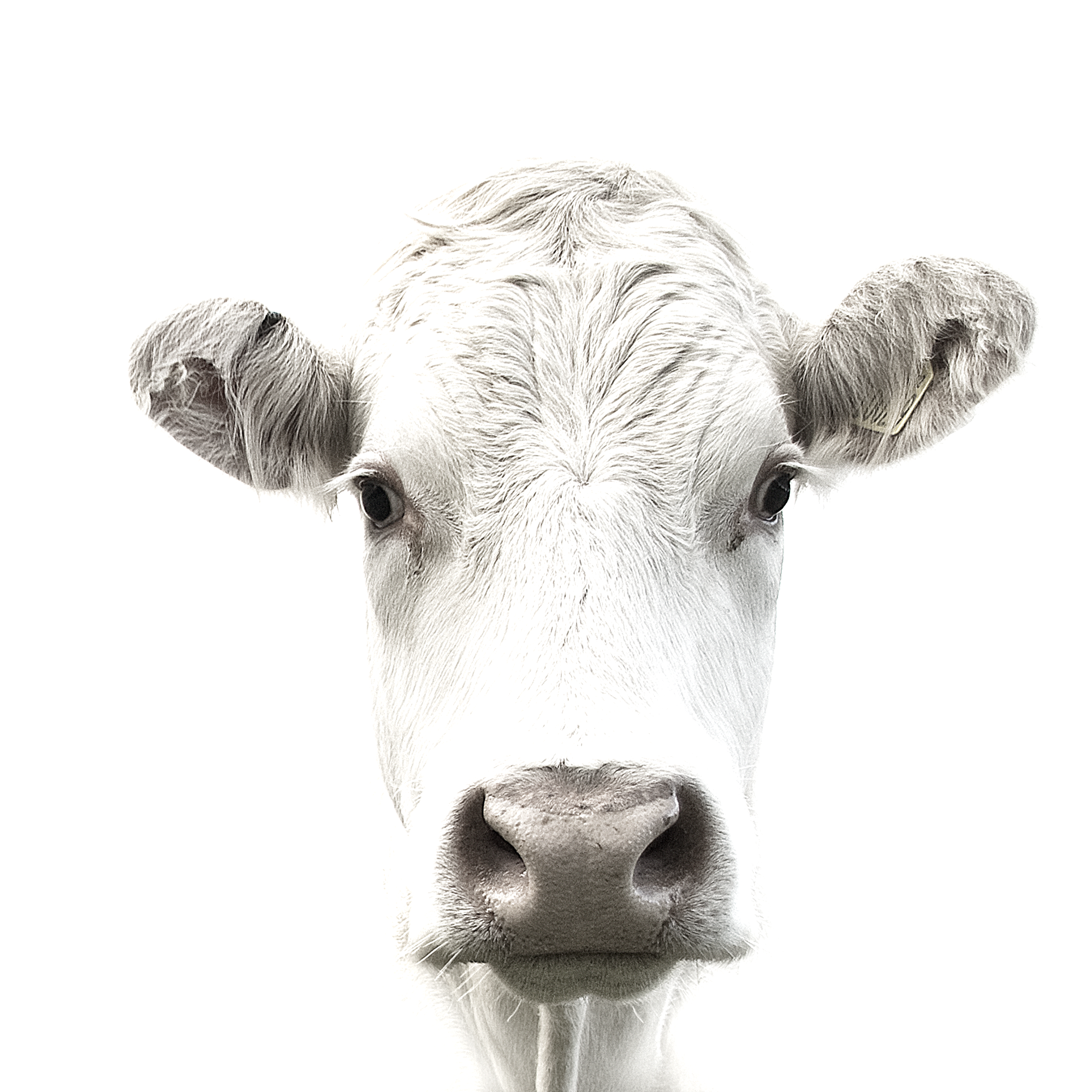 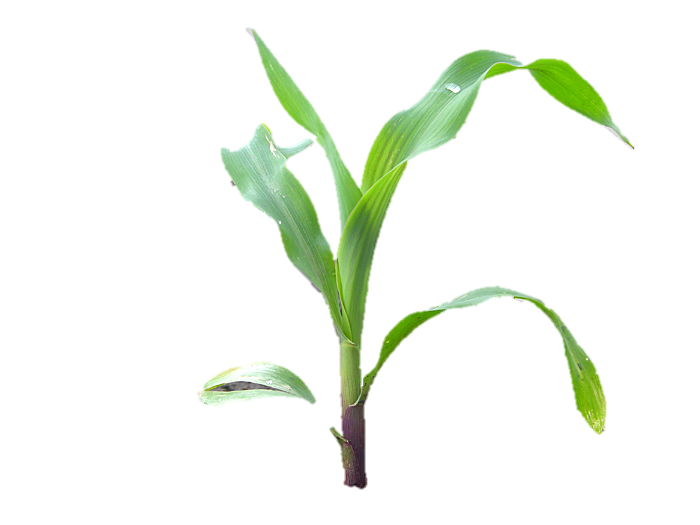 Bleh – poopy!
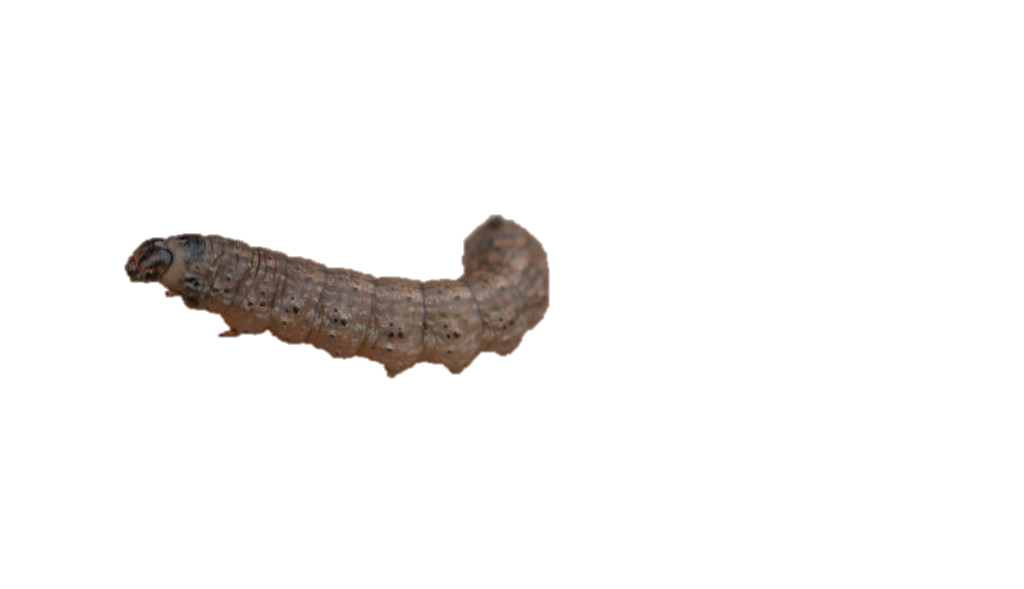 Elizabeth Rowen
epr5119@psu.edu
Manure does not increase micronutrients
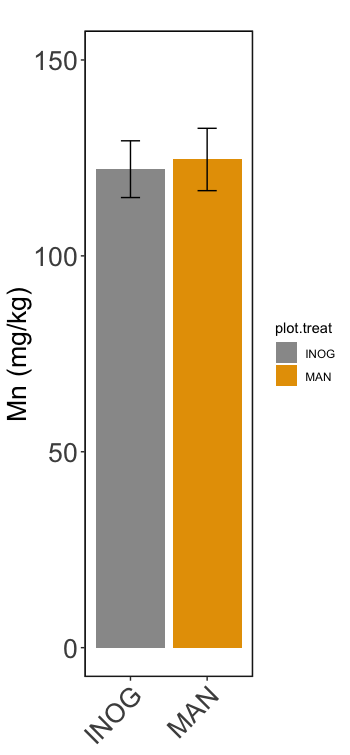 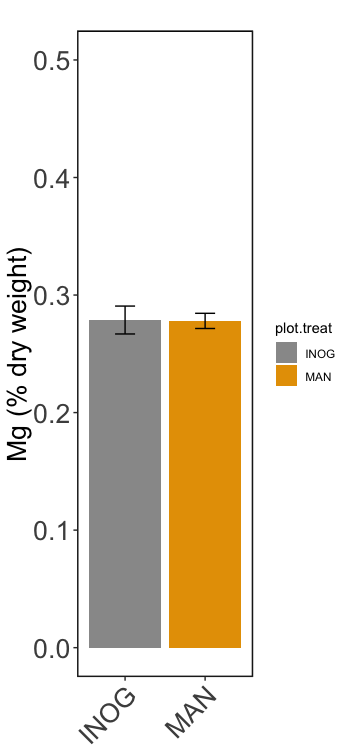 Predicted by Murrell and Cullen, 2014; Phelan, 1997
Predicted by Phelan, 1996
N.S.
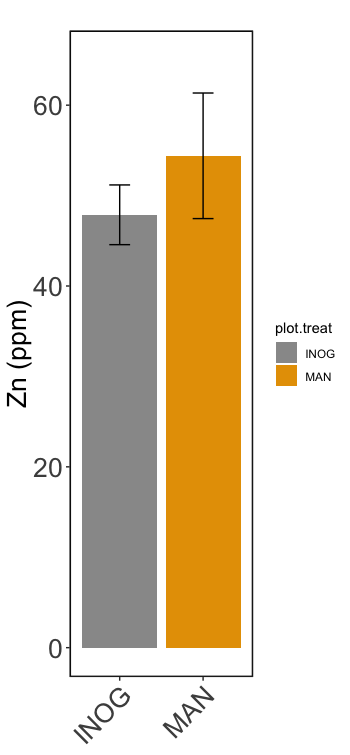 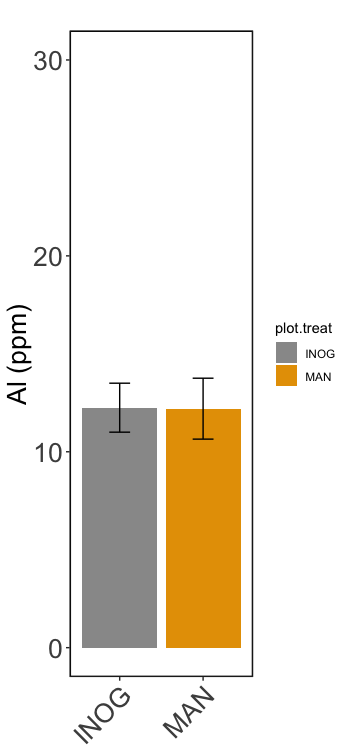 N.S.
Micronutrients
N.S.
N.S.
Manure-fertilized plants will have higher micronutrients.
N.S.
Manure
Inorganic
[Speaker Notes: Write out elements to not get tripped up

Multivariate thing - replace with multivariate slide – and even when we looked at all individually 
Predicted – correlated – these publications 
Change Mn mg/kg to ppm]
Early damage higher in manure in 2017
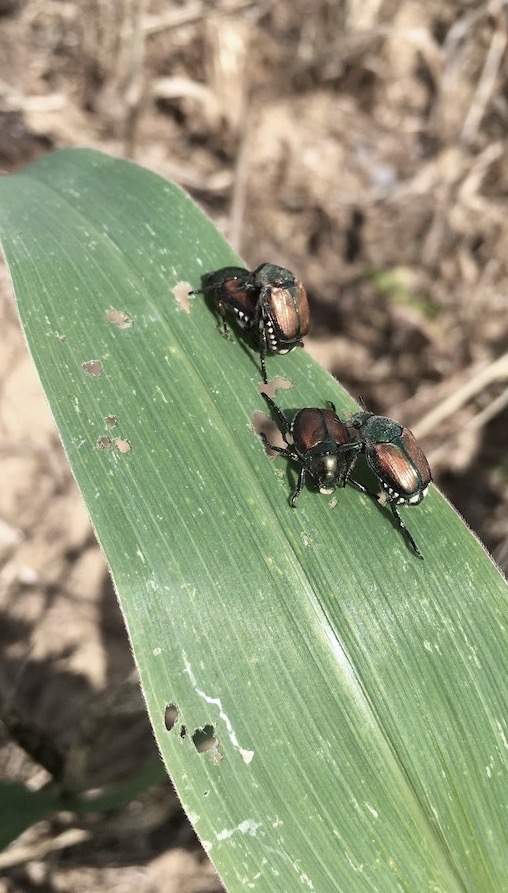 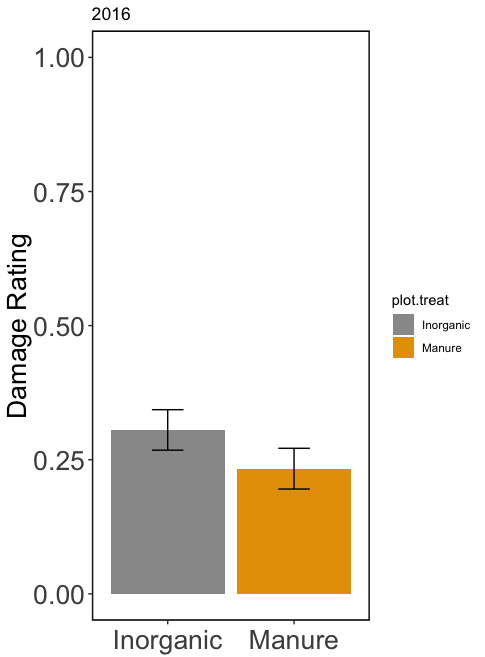 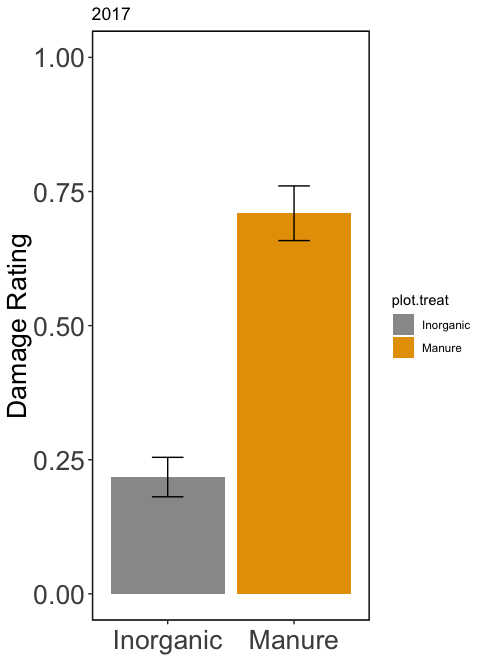 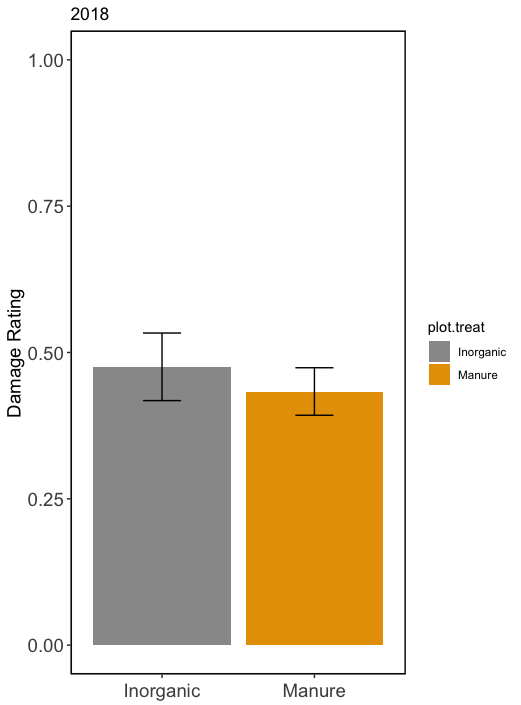 Early-Season Damage Assessment
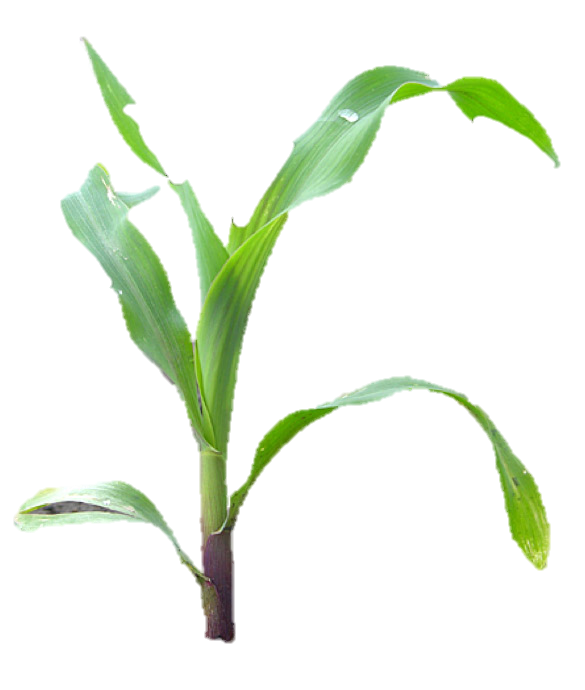 2017
2016
2018
N.S.
N.S.
P < 0.001
Manure
Inorganic
0-4 scale
[Speaker Notes: Make years bigger and 
Make legend and get rid of bottom legend 

Switch left to right with damage assessment and animate in.]
Slugs damage more plants in manure
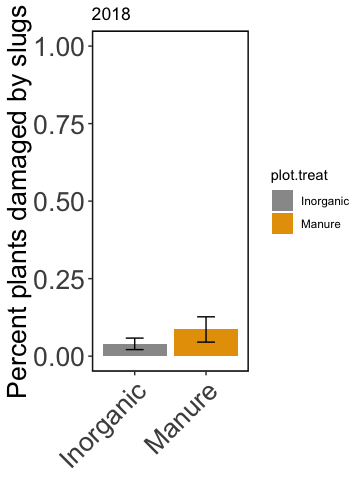 N.S.
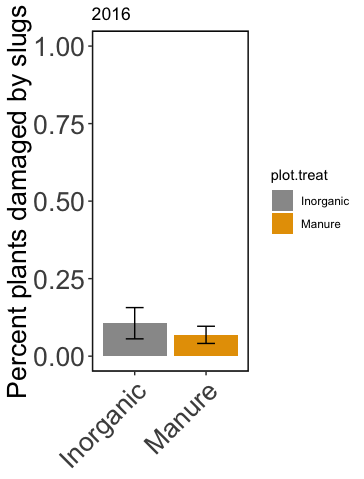 2016
2017
2018
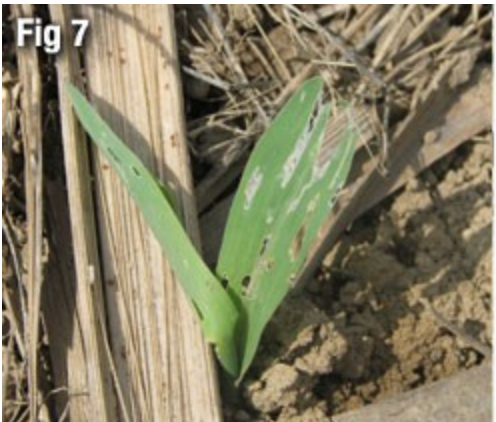 N.S.
P = 0.005
Manure
Proportion plants damaged
Inorganic
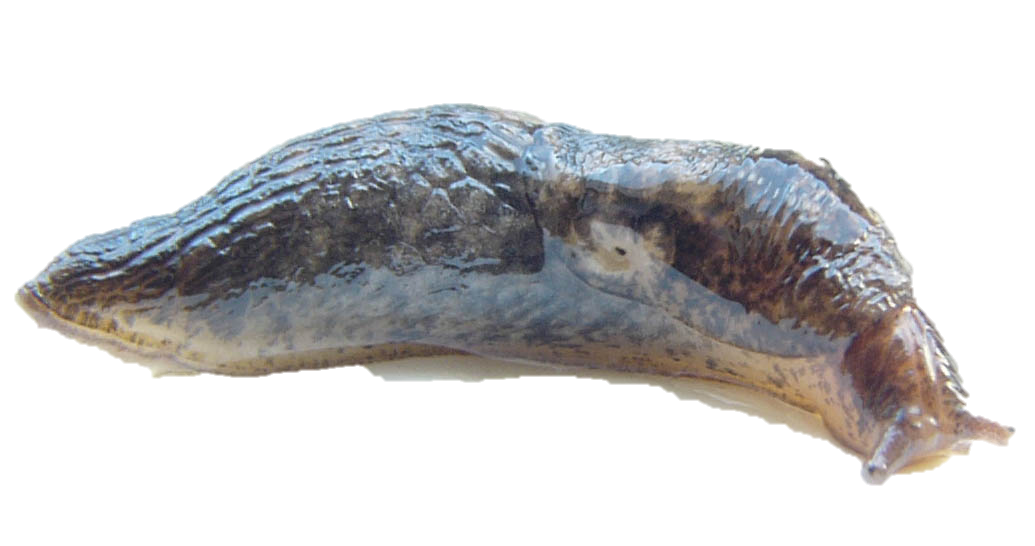 Maggie Douglas
[Speaker Notes: More time – make pictures!!!!! Dominate pests in our systems 
Remove axis on 2017 and 2018

Introduce problem before rather than after]